PRAVIDLA CHOVÁNÍ PŘI DOMÁCÍ VÝUCE
S ÚSVĚVEM ZVLÁDNEME VŠECHNO LÍP
RÁNO VSTANU S ÚSMĚVEM
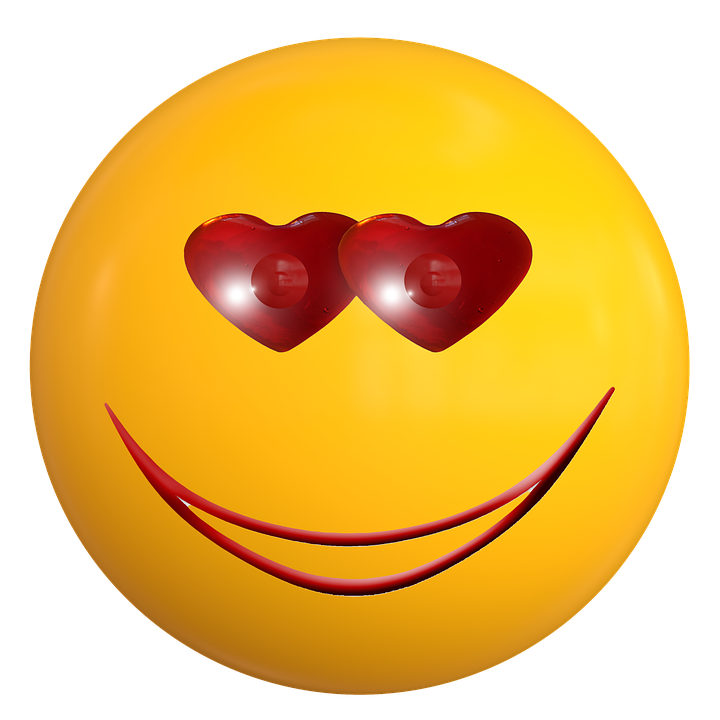 PLNÍM DOMÁCÍ ROZVRH, KTERÝ NACHYSTALA MAMINKA
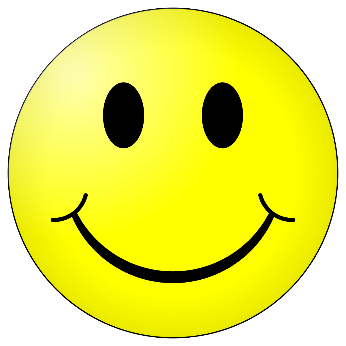 - NAJDETE HO NA LEDNIČCE
NEZAPOMÍNÁM NA HYGIENU
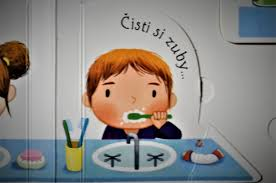 OBLEČU SE
NASNÍDÁM SE
V 9:00 USEDÁM K POČÍTAČI NEBO TABLETU A ZAPNU SI WWW. SOUDNA.CZ – DOMÁCÍ PŘÍPRAVA
JAKO PRVNÍ SI PUSTÍM VIDEO
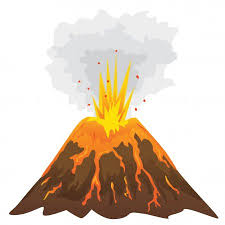 VYPLNÍM PRVNÍ ÚKOL NA DNEŠNÍ DEN
JE ČAS NA RELAXACI – ZAPNĚTE SI ODKAZ NA YOU TUBE – 5 MINUT
https://www.youtube.com/watch?v=uQJ_K1pQmEQ&list=RDCMUCdCzO9AN1rlksxTrJsS5V3g&index=10
VKLIDU SE POLOŽTE NA KOBEREC, NA DEKU, NA PODLOŽKU…
UVOLNĚTE CELÉ TĚLO
SOUSTŘEĎTE SE NA SVÉ DÝCHÁNÍ – NADECHNEME SE HLUBOCE DO BŘICHA, POTOM DO HRUDNÍKU – VYDECHUJEME BŘICHO, HRUDNÍK
MŮŽETE PŘI VÝDECHU VYDÁVÁT ŠŠŠŠŠ JAKO KDYŽ ŠUMÍ MOŘE
SNAŽTE SE O CO NEJHLUBŠÍ NÁDECH A VÝDECH
NASVAČTE SE – PŘE JÍDLEM I PO JÍDLE SI MYJTE RUCE
JDEME NA DRUHÝ ÚKOL
TEĎ JE ČAS NA HRY – PLAY STATION, LEGO, TABLET – CO KDO MÁ RÁD, KDYŽ SKONČÍM, VŠE PO SOBĚ UKLIDÍM
ODPOLEDNE MÁŠ ROZVRH, KTERÝ SESTAVILA MAMINKA, NEZAPOMEŇ ZAPSAT KRÁSNÝ ZÁŽITEK DO SVÉHO DENÍKU
JDEŠ-LI VEN NEZAPOMEŇ SI NASADIT ROUŠKU
TAK NEZAPOMEŇ – S ÚSMĚVEM JDE VŠECHNO LÍP
PRACUJ PODLE ROZVRHU, KTERÝ TI MAMINKA PŘIPRAVILA
V 9:00 ZAČÍNÁ VÝUKA VŽDY PONDĚLÍ – PÁTEK – TAK BUĎ NACHYSTÁN
NEJPRVE SI ZOPAKUJ PRAVIDLA PRO DOMÁCÍ VÝUKU, POTOM VIDEO, PRVNÍ ÚKOL, RELAXACI, DRUHÝ ÚKOL
ODPLEDNE SI UDĚLEJ ZÁPIS DO SVÉHO DENÍKU
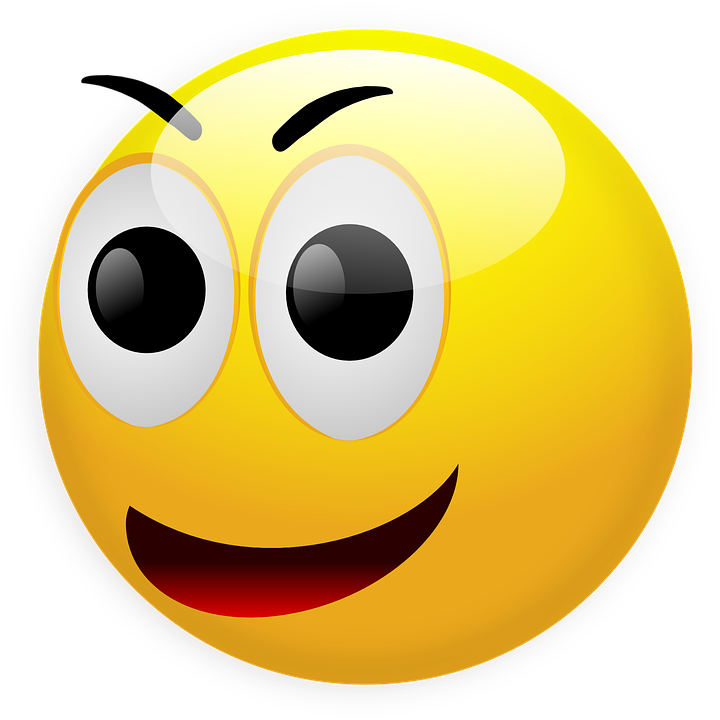